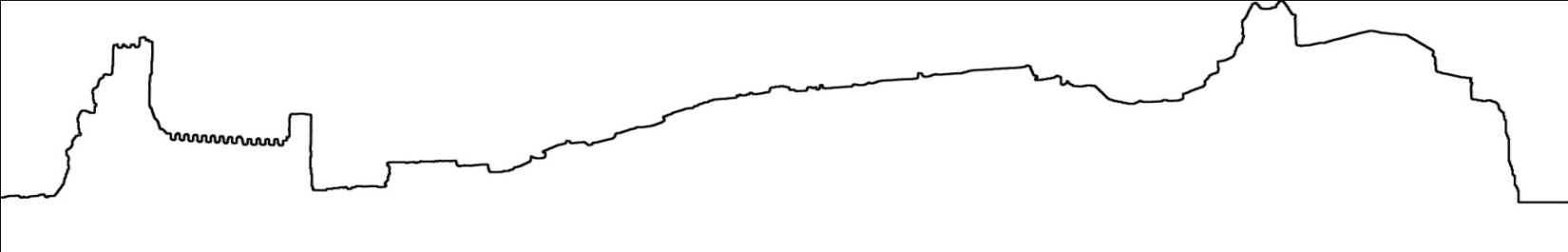 Oficina de Turismo - Ciudad de Frías
Horario del Castillo de Fríasy Oficina de Turismoa partir del 1de Marzo de 2013
DE MARTES A SÁBADO
Mañanas:11h. a 14h.    Tardes:15:30h. a 20:00h.
DOMINGOMañanas:11h. a 14h. 
DOMINGO TARDE Y LUNES CERRADO
Del 22 de marzo al 1 de Abril incluido no se cerrará ningún día
Tarifas
Entrada General : 1,5€/persona
Entrada Grupo de 20 – 50 personas: 1,3€/persona
Entrada Grupo más de 50 personas: 1,00€/persona
Visitas Guiadas Concertadas: 4 €
Menores de 5años: Gratis
Las visitas tienen una duración de una hora visitando las calles y plazas de la Ciudad de Frías, las Casas Colgadas, la Iglesia Fortificada de San Vicente y el Castillo.
Precio por persona mayores de 5 años : 4 €
Plaza Alfonso VIII s/n – 947 35 80 11 – turismo@ciudaddefrias.com – www.ciudaddefrias.es